צירופי סמיכות:
סמיכות היא שילוב של שתי שמות עצם היוצרות משמעות חדשה.
שם עצם 1- נסמך (משתנה)
שם עצם 2- סומך (לא משתנה)
בהצלחה!
איוון חטיב
סוג 1 -של סמיכות: סמיכות פרודה
סמיכות פרודה- היא צירוף של שמות עצם פרוד ומפורט, שלעיתים קרובות מופיעה המילה "של" בין השמות, לדוגמה: 
המתנה של הילד. 
התלמידים של הכיתה.
הגינה של השכנים.
הערה : שם עצם הראשון נקרא נסמך, ושם העצם השני נקרא סומך. 
הגינה של השכנים.
סוג 2- של סמיכות:סמיכות חבורה.
סמיכות חבורה- צירוף של שתי שמות עצם שמטרתה לחסוך במילים ולקצר את המשפט, כדי להקל עלינו. לדוגמה:
סמיכות פרודה                       סמיכות חבורה 
המתנה של הילד                      מתנת הילד.
התלמידים של הכיתה                      תלמידי הכיתה. 
הגינה של השכנים                        גינת השכנים. 
הערה: שם העצם הראשון נקרא נסמך ושם העצם השני נקרא סומך. 
תלמידי הכיתה .
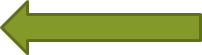 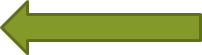 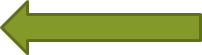 יחידה/ נקבה בסמיכות:
יחידה/ נקבה:
בסמיכות חבורה האות ה' בסוף מילה הופכת לאות ת' בנסמך בלבד. כמו: גינת, קופסת, גינת.
יחידה/ נקבה:
בסמיכות פרודה יש את האות ה' בסוף מילה, כמו:
מתנה, קופסה, גינה.
רבות/ נקבה בסמיכות:
רבות/ נקבה:
בסמיכות חבורה האותיות ות' בנסמך נשארות כמו  שהן, אך מורידם את המילה "של", ואת האות ה' בנסמך. כמו: מתנות הילד
רבות/ נקבה:
בסמיכות פרודה יש את האותיות ות' בנסמך בסוף מילה, כמו:
מתנות, גינות, קופסאות. דוגמה-
המתנות של הילד.
יחיד/ זכר בסמיכות:
יחיד/ זכר:
בסמיכות חבורה 
הנסמך לא משתנה, אך מורידים את האות ה' בתחילת במילה בנסמך ואת המילה "של". כמו: בקבוק שתייה
יחיד/זכר:
בסמיכות פרודה.
הנסמך היא המילה הבסיסית בלשון זכר, ויש בה את האות ה' בהתחלה. בין הנסמך לסומך נכנס "של" כמו: הבקבוק של השתייה.
רבים/ זכר בסמיכות:
רבים/ זכר:
בסמיכות חבורה 
הנסמך משתנה, אך נשאר ברבים. האות מ' בסוף נופלת. גם את האות ה' בתחילת במילה מורידם בנסמך ואת המילה "של". כמו: בקבוקי השתייה.
רבים/זכר:
בסמיכות פרודה הנסמך יהיה בלשון זכר, ובסוף המילה ים'. יש בנסמך את האות ה' בהתחלה. בין הנסמך לסומך נכנס "של" כמו: הבקבוקים של השתייה.
תרגול: